មេរៀនរំឭកទី៦៣ ផ្ញើជើង ស្ក ស្ដ ស្ថ ស្ន ស្ម
ភាសាខ្មែរ ថ្នាក់ទី២
រំឭក
ដើមម្រុំ
ល្ខោន
ល្អី
ល្ងីល្ងើ
ល្ពៅ
ជើងព្យញ្ជនៈ
្ក
្ត
្ថ
្ន
្ម
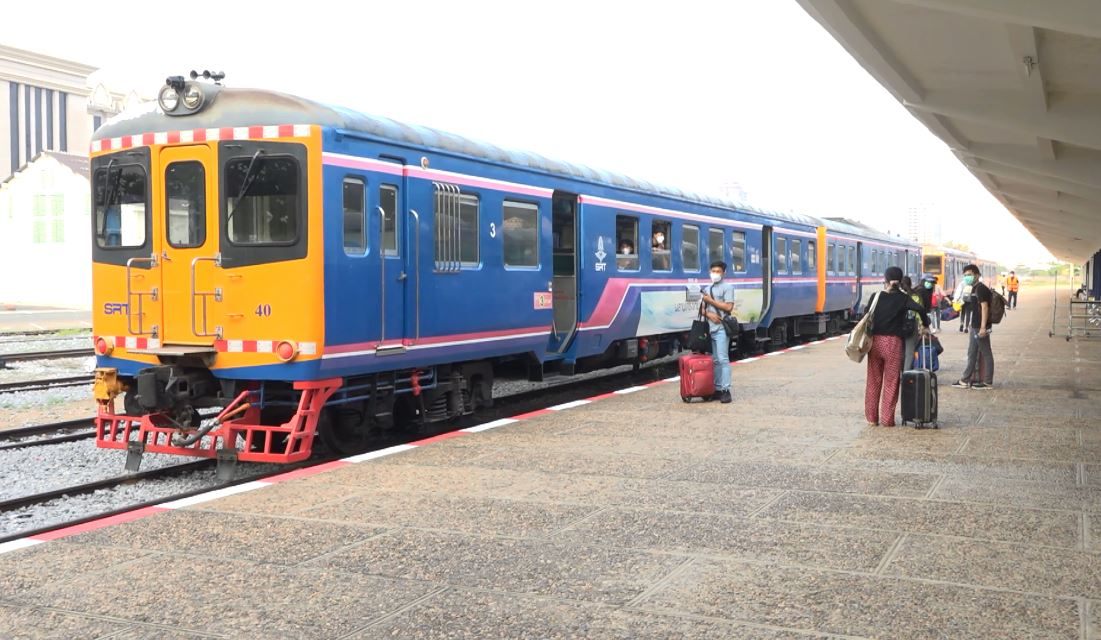 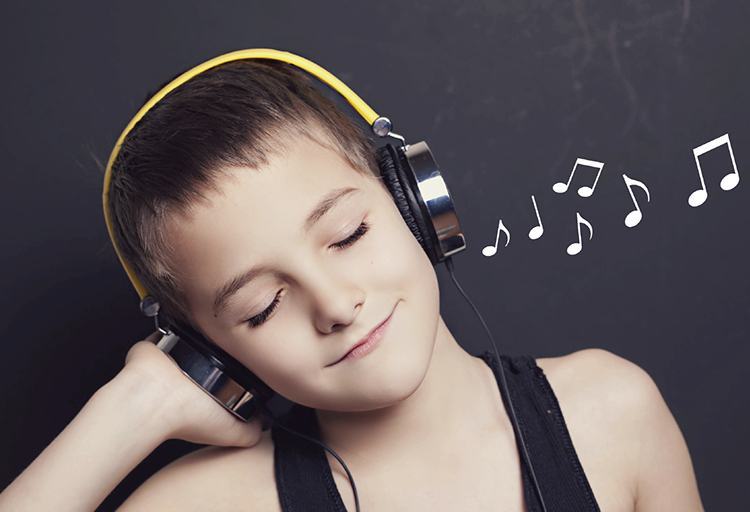 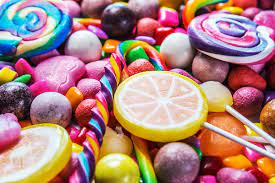 ស្ក
ស្ថ
ស្ដ
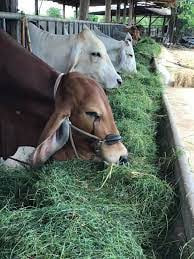 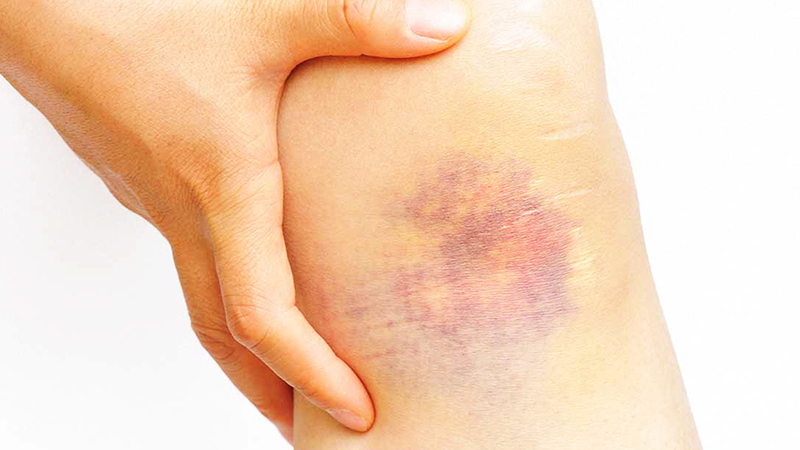 ស្ន
ស្ម
ព្យញ្ជនៈ ផ្ញើជើង
ស្ក
ស្ត
ស្ថ
ស្ន
ស្ម
ការអានព្យាង្គ
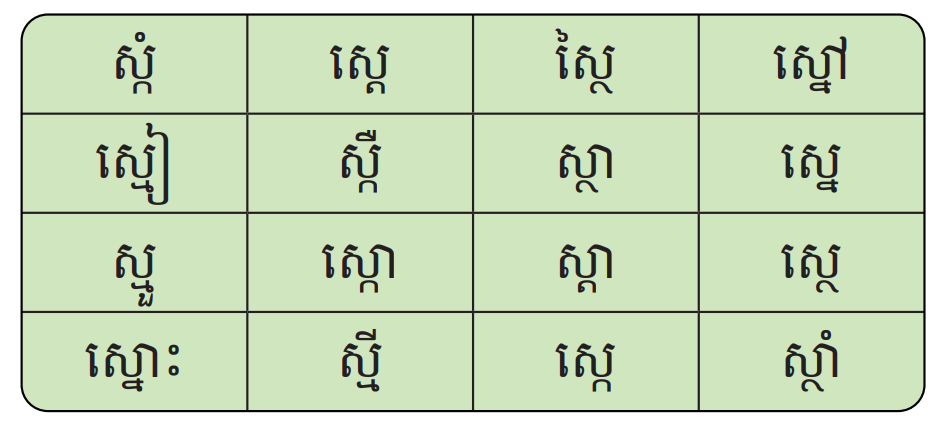 ការអានពាក្យ
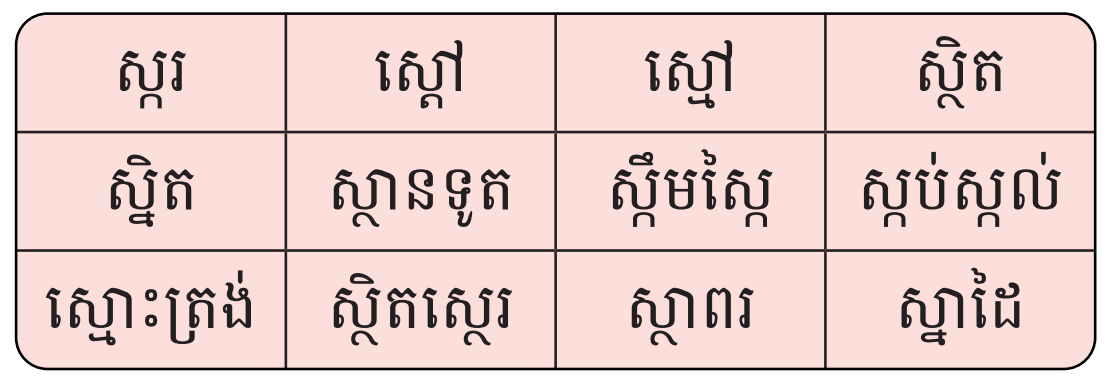 ស្កឹមស្កៃ
ស្ថិតស្ថេរ
ស៊ីណាបេះផ្កាស្នោ និងត្រួយស្ដៅក្បែរដើមស្នាយ។
ស៊ីណា/បេះ/ផ្កាស្នោ/និង/ត្រួយស្ដៅ/ក្បែរ/ដើមស្នាយ។
ការអានល្បះ
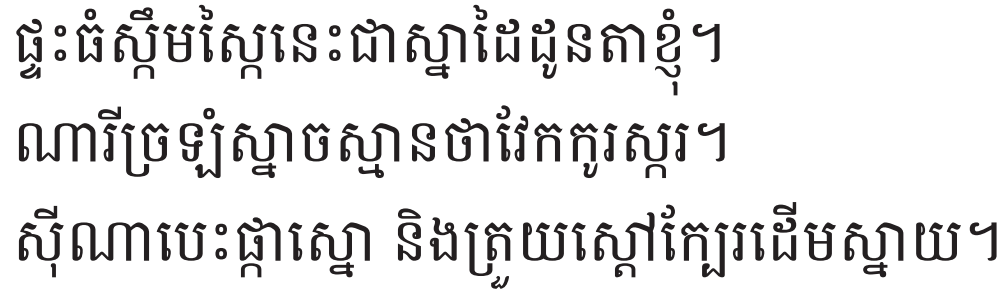 ការអានអត្ថបទខ្លី
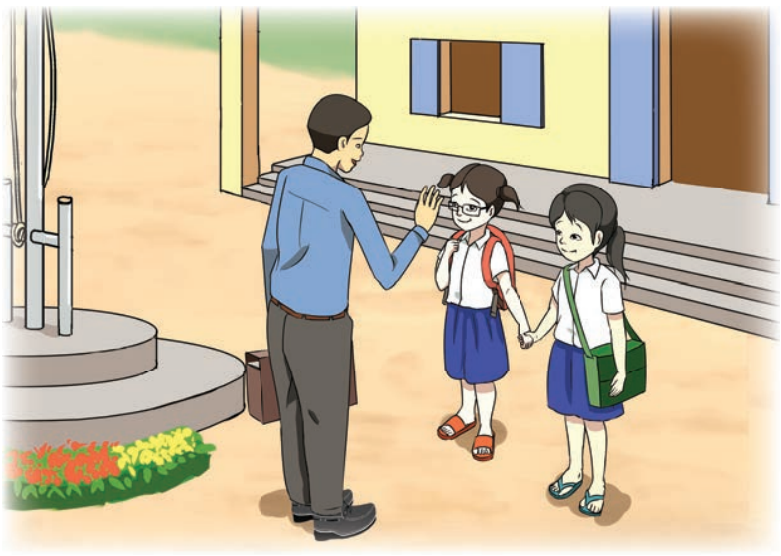 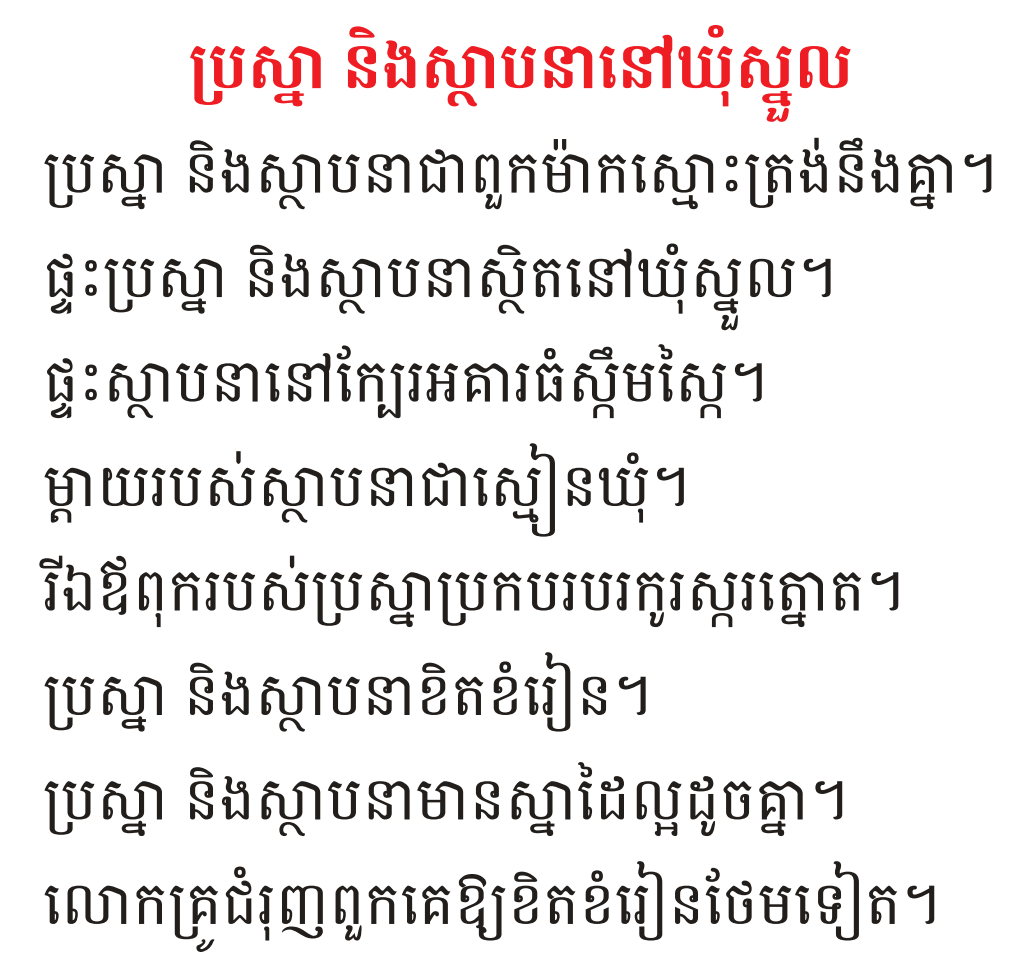 ការសរសេរ
ស្កប់ស្កល់
ស្ដុកស្ដម្ភ
ស្មុគស្មាញ
ស្ថិតស្ថេរ
ស្នាដៃ
ផ្ទះថ្មស្កឹមស្កៃ
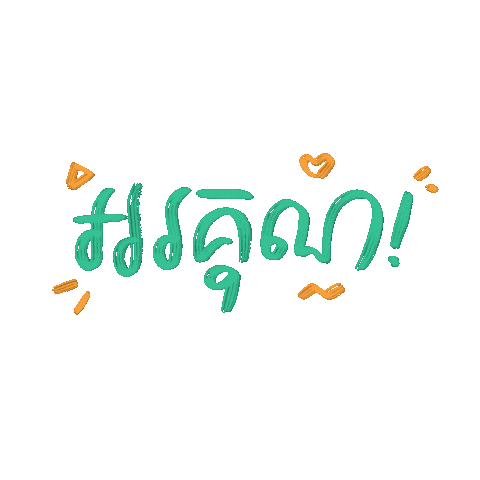